Max Modderman
Les 1
Doel van de les:
> Ik kan op basis van aanwijzingen voorspellingen doen over het boek en het schrijfdoel van
   de auteur bepalen.> Ik kan aangeven welke gassen er in de lucht zitten door de studiewijzer ‘Hoort bij…want’ in
   te vullen.> Ik kan in eigen woorden uitleggen wat de schrijver bedoelt met ‘Meester IJzinga is een 
   vulkaan die ieder moment kan uitbarsten.’
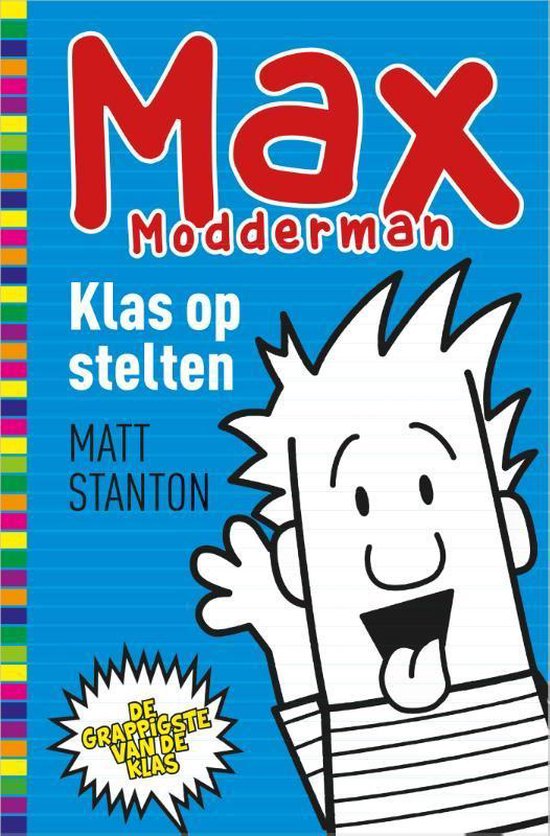 Copyright ©Success for All. Alle rechten voorbehouden
Les 1
Max Modderman
Stap 1: Voorspellen nieuw boek
Team	Gooi met de dobbelsteen	Beantwoord de vraag op de kaart (aanwijzingen boek)
	Teamantwoord
	
	10 minuten

Maatje	Wat is het doel van de schrijver?
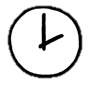 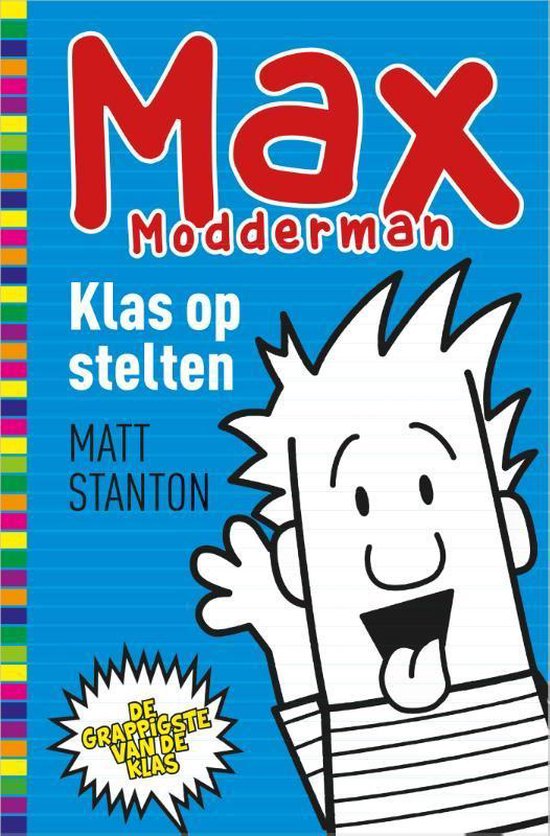 Copyright ©Success for All. Alle rechten voorbehouden
Les 1
Max Modderman
Stap 2: Woorden van de week
1.    de vacature
2.    de blaffer
3.    het copyright
4.    de stikstof
5.	   chanteren
6.    bazelen
7.    de gijzelaar
8.    beschaafd
9.    de intercom
10.  het meesterbrein
11.  sluitend
12.  als bij toverslag (uitdrukking)
Zelf	Schrijf de woorden op in de woordenlijst.
                        

	10 minuten


Klaar?	Woordenlijst aanvullen
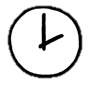 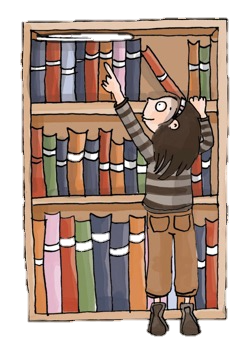 Copyright ©Success for All. Alle rechten voorbehouden
Les 1
Max Modderman
Stap 3: Lezen en verhelderen
Stap 4: Maatjeswerk/Teamwerk
Maatje	Memo’s vergelijken/verduidelijken

	5 minuten


Klaar?	Duolezen: blz. 25 t/m 27

Team	Teamopdrachten maken

	20 minuten

Groep	Samenwerking evalueren
	Opdrachten bespreken
Zelf	Lees de teamopdrachten
	goed door

Team	Plannen teamopdrachten
 	
Zelf	Lees blz. 1 t/m 27
	Memo’s plakken op 	aanwijzingen

	20 minuten

Klaar?	Woordenlijst aanvullen
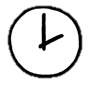 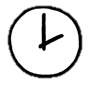 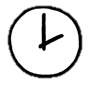 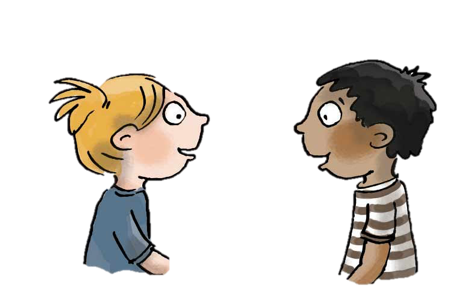 Copyright ©Success for All. Alle rechten voorbehouden
Les 1
Max Modderman
Stap 4: Terugblik en vooruitblik
Terugblik
> Samenwerkvaardigheid 
> Voorspellen nieuw boek
> Woorden van de week> Lezen en teamopdrachten > Punten en feedback

Vooruitblik:
> Woorden van de week
> Lezen en teamopdrachten
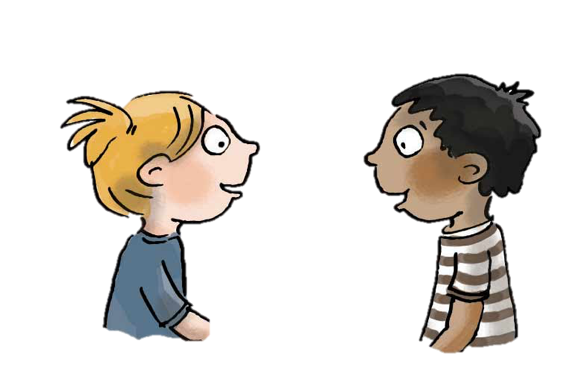 Copyright ©Success for All. Alle rechten voorbehouden
Les 2
Max Modderman
Doel van de les:
> Ik kan in eigen woorden uitleggen wat de schrijver bedoelt met ‘Als door een bij gestoken    stier komt meester IJzinga aanstormen door de gang.’> Ik kan uitleggen wat de schrijver bedoelt met de titel: ‘Als Darth Vader en Voldemort samen   een dochter zouden hebben…’
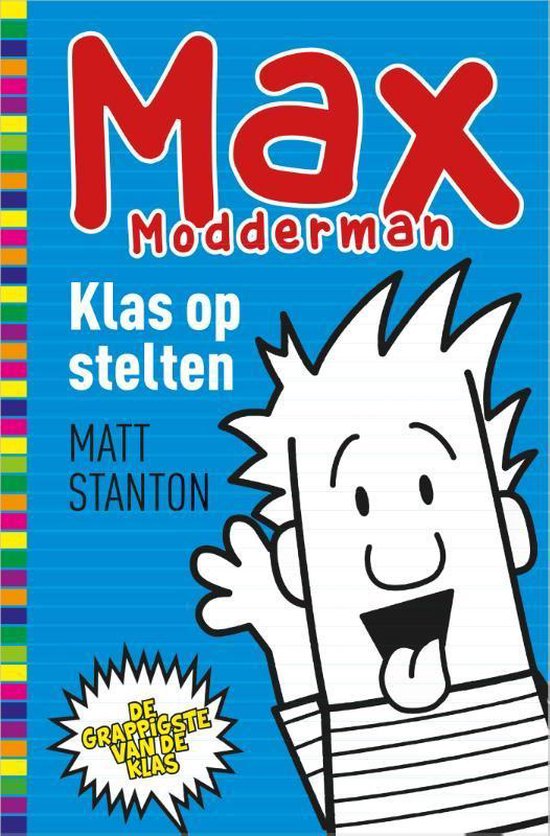 Copyright ©Success for All. Alle rechten voorbehouden
Les 2
Max Modderman
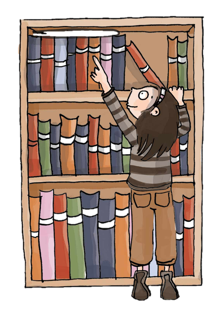 Stap 1:	Woorden van de week



Stap 2:	Lezen en verhelderen






Stap 3:	Maatjeswerk/Teamwerk
Team	Woorden 5 t/m 8

Klaar?	Woordenlijst verder invullen
Zelf	Lees bladzijde 28 t/m 43
	Memo’s plakken op aanwijzingen

	20 minuten

Klaar?	Woordenlijst
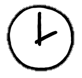 Maatje	Memo’s vergelijken/verduidelijken

	5 minuten

Klaar?	Duolezen bladzijde 40 t/m 43

Team	 Teamopdrachten maken
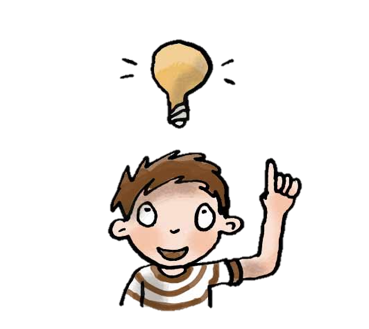 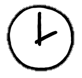 Copyright ©Success for All. Alle rechten voorbehouden
Les 2
Max Modderman
Stap 4: Terugblik en vooruitblik
Terugblik
> Woorden van de week
> Lezen en teamopdrachten > Punten en feedback
Vooruitblik
> Woorden van de week 
> Lezen en teamopdrachten
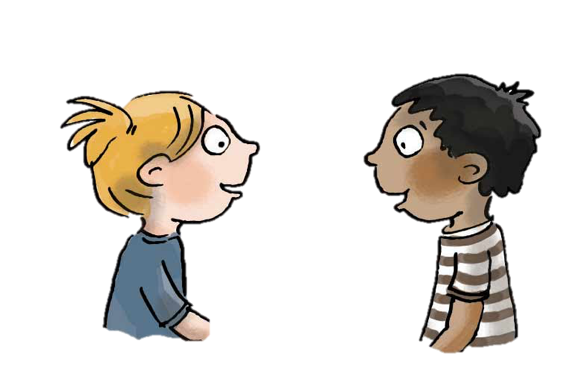 Copyright ©Success for All. Alle rechten voorbehouden
Les 3
Max Modderman
Doel van de les:
> Ik kan in eigen woorden uitleggen waarom er verschillende theorieën zijn bedacht rondom    juf Schater.> Ik kan in eigen woorden uitleggen wat Max bedoelt met ‘Een goudklompje van genialiteit.’
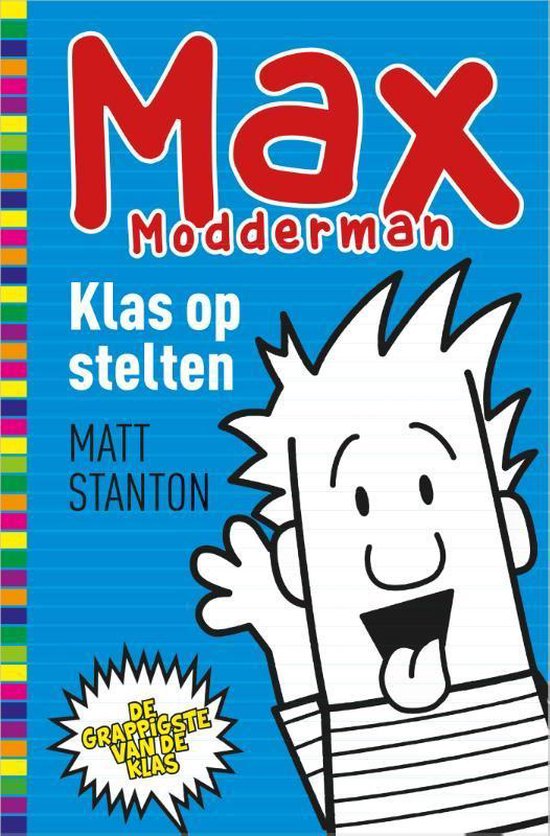 Copyright ©Success for All. Alle rechten voorbehouden
Les 3
Max Modderman
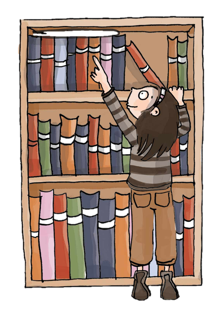 Stap 1:	Woorden van de week



Stap 2:	Lezen en verhelderen






Stap 3:	Maatjeswerk/Teamwerk
Team	Woorden 9 t/m 12

Klaar?	Woordenlijst verder invullen
Zelf	Lees bladzijde 44 t/m 57	Memo’s plakken op aanwijzingen

	20 minuten

Klaar?	Woordenlijst
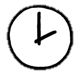 Maatje	Memo’s bespreken/verduidelijken

	5 minuten

Klaar?	Duolezen bladzijde 54 t/m 57

Team	Teamopdrachten maken
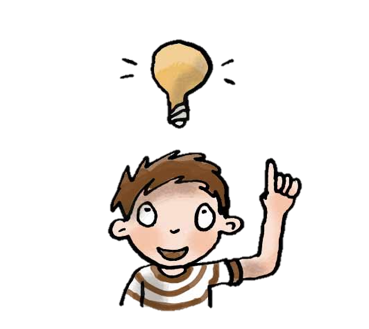 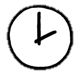 Copyright ©Success for All. Alle rechten voorbehouden
Les 3
Max Modderman
Stap 4: Terugblik en vooruitblik
Terugblik
> Woorden van de week> Lezen en teamopdrachten > Punten en feedback

Vooruitblik
> Toets
> Voorbereiden op de schrijfopdracht
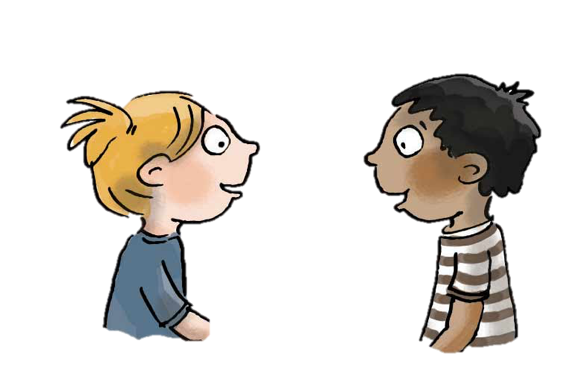 Copyright ©Success for All. Alle rechten voorbehouden
Les 4
Max Modderman
Doel van de les:
> Ik kan informatie uit een tekst halen.
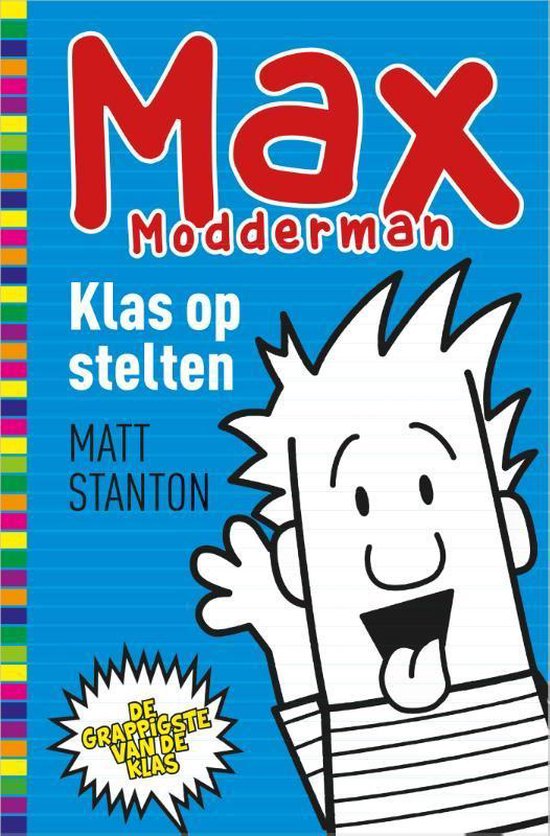 Copyright ©Success for All. Alle rechten voorbehouden
Les 4
Max Modderman
Stap 1:	Woorden van de week 




Stap 2:	Toets









Stap 3: Voorbereiding schrijfopdracht
Zelf	Oefenen voor de toets

	5 minuten
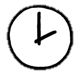 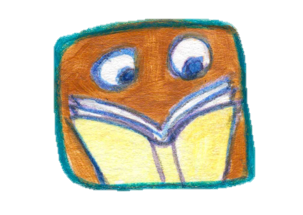 Zelf	Lezen blz. 58 t/m 69
	Toets maken

	20 minuten

Klaar?	Woordenlijst afmaken
	Stillezen

Groep	Toets nabespreken
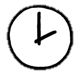 Zelf	Vul het woordweb in met de kwaliteiten 	van jullie team
Copyright ©Success for All. Alle rechten voorbehouden
Les 4
Max Modderman
Stap 4: Terugblik en vooruitblik
Terugblik
> Toets
> Voorbereiding op de schrijfopdracht
> Punten en feedback

Brain Game

Vooruitblik
> Schrijfopdracht
> Teamopdrachten afmaken
> Teamboekjes en woordenlijsten inleveren
> Team van de week
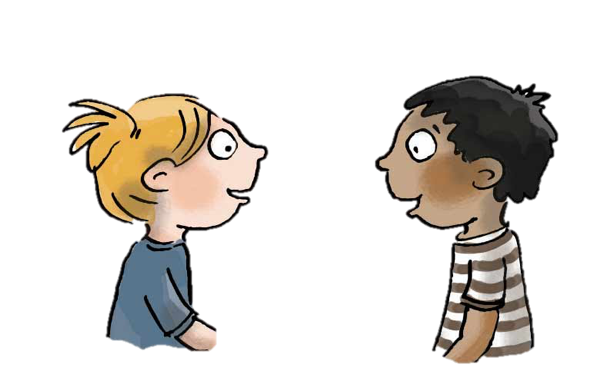 Copyright ©Success for All. Alle rechten voorbehouden
Les 5
Max Modderman
Doel van de les:
> Wij kunnen een campagneposter maken waarbij we ons eigen team promoten.
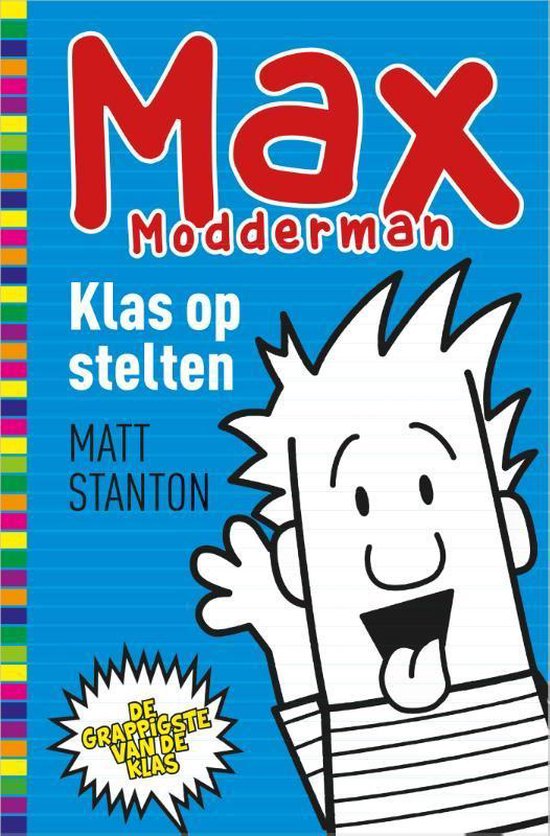 Copyright ©Success for All. Alle rechten voorbehouden
Les 5
Max Modderman
Stap 1: Woorden van de week
Stap 2: Schrijven
Zelf	Woordenlijst controleren


Klaar?	Inleveren woordenlijst
Voorlezen	Bladzijde 70 t/m 83

Opdracht	Lees afvinklijst door                        Kies een kwaliteit
	Verzin een slogan

                        Maak de kladversie
	Maak de netversie

                        40 minuten

Klaar?	Poster inkleuren

Groep	Posters presenteren
	Opdracht bespreken
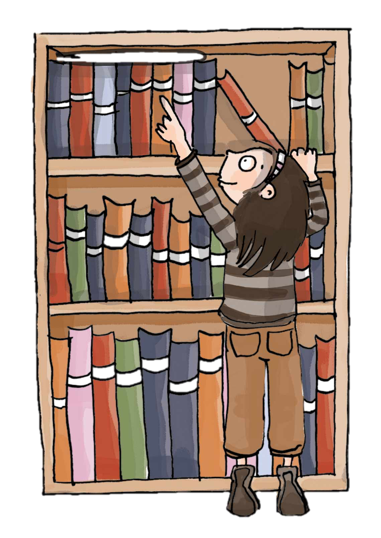 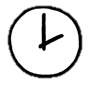 Copyright ©Success for All. Alle rechten voorbehouden
Les 5
Max Modderman
Stap 3: Terugblik en vooruitblik
Voorspelling
Schatkist

Terugblik
> Schrijfopdracht
> Inleveren woordenlijst en teamboekje 
> Samenwerken
> Punten en feedback
> Team van de week

Vooruitblik
> Verder lezen in:
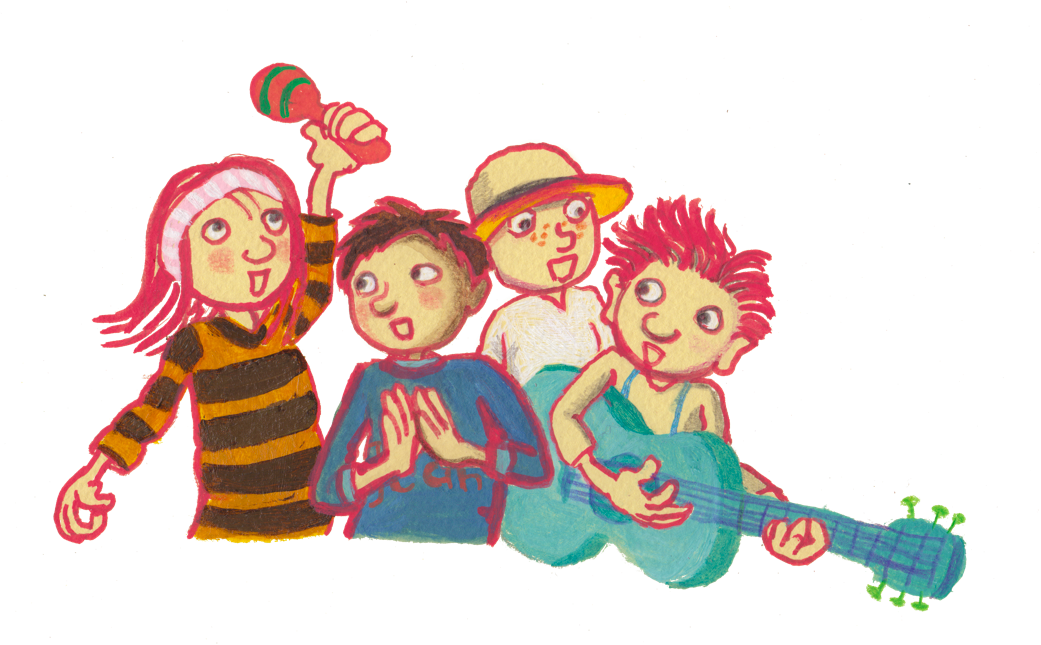 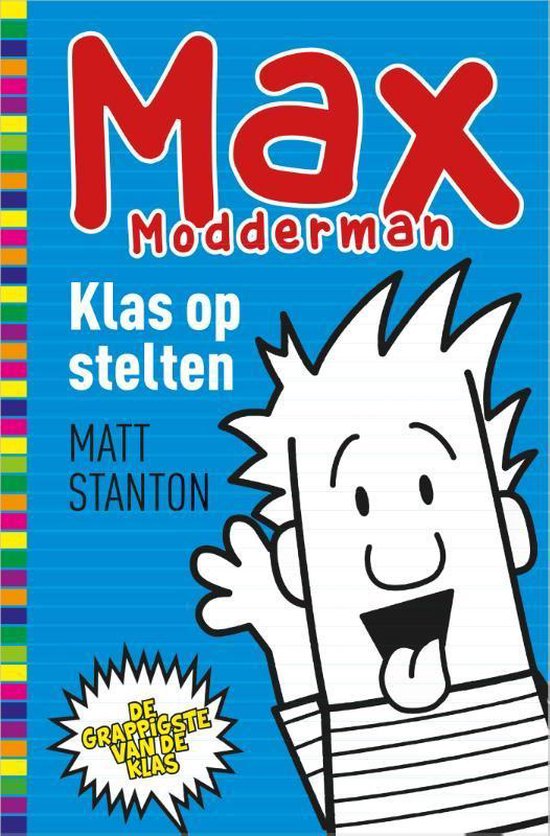 Copyright ©Success for All. Alle rechten voorbehouden